Figure 4. Fiber tract patterns as obtained from probabilistic tractography for 5 right PMC subregions. Probabilistic ...
Cereb Cortex, Volume 24, Issue 3, March 2014, Pages 719–727, https://doi.org/10.1093/cercor/bhs353
The content of this slide may be subject to copyright: please see the slide notes for details.
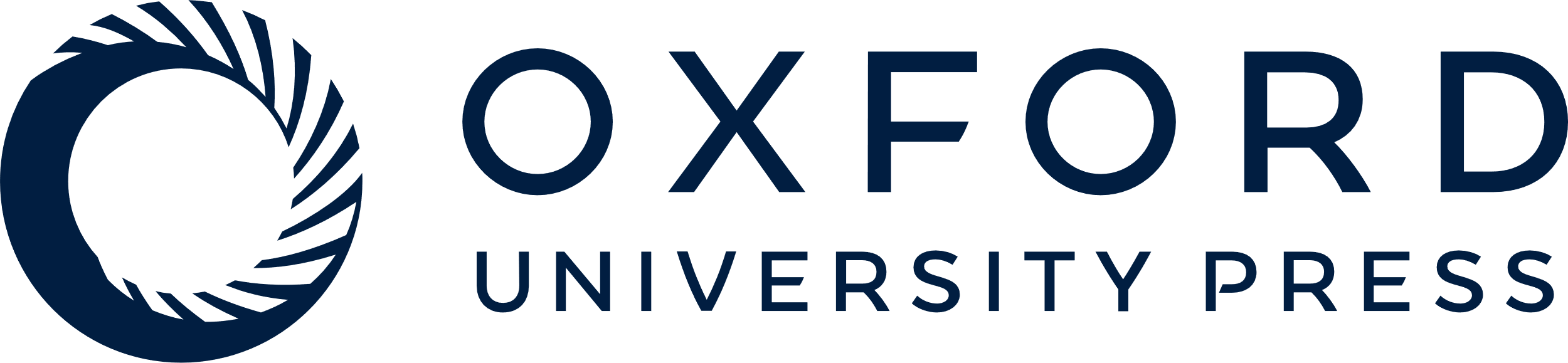 [Speaker Notes: Figure 4. Fiber tract patterns as obtained from probabilistic tractography for 5 right PMC subregions. Probabilistic fiber tracts generated from individual diffusion spaces were projected back into MNI space and averaged across subjects.


Unless provided in the caption above, the following copyright applies to the content of this slide: © The Author 2012. Published by Oxford University Press. All rights reserved. For Permissions, please e-mail: journals.permissions@oup.com]